Теорема косинусов.Теорема синусов.
Доклад подготовил ученик 9 «В» класса
Полутов Вадим
Теорема косинусов.История.
Утверждения, обобщающие теорему Пифагора и эквивалентные теореме косинусов, были сформулированы отдельно для случаев острого и тупого угла в 12 и 13 предложениях II книги «Начал» Евклида.
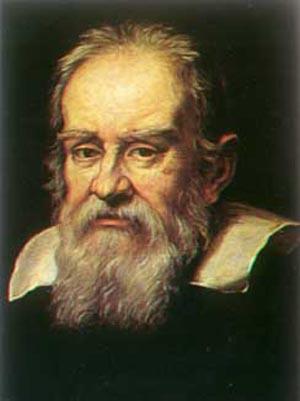 Теорема косинусов.История.
Утверждения, эквивалентные теореме косинусов для сферического треугольника, применялись в сочинениях математиков стран Средней Азии. Теорему косинусов для сферического треугольника в привычном нам виде сформулировал Региомонтан, назвав её «теоремой Альбатегния» (по имени ал-Баттани).
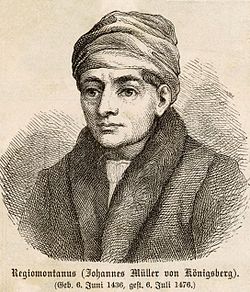 Теорема косинусов.История.
В Европе теорему косинусов популяризовал Франсуа Виет в XVI столетии. В начале XIX столетия её стали записывать в принятых по сей день алгебраических обозначениях.
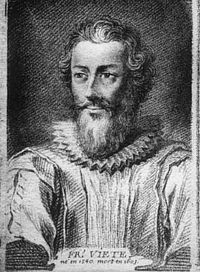 Теорема косинусов
Теорема:
Квадрат стороны треугольника равен сумме квадратов двух других сторон минус удвоенное произведение этих сторон на косинус угла между ними.
Теорема косинусов
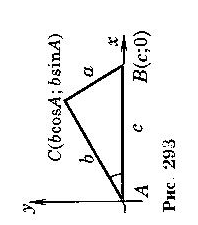 Доказательство:
Пусть в треугольнике ABC AB=c, BC=a, CA=b. Докажем, например, что: 


Введем систему координат с началом в точке A так, как показано на рисунке. Тогда точка B имеет координаты (c;0), а точка C имеет координаты (bcosA; bsinA). По формуле расстояния между двумя точками получаем: 
BC2 = a2= (bcosA-c)2+ b2sin2A= b2cos2A+ b2sin2A-2bccosA+c2=b2+c2-2bccosA
Теорема доказана.
Теорему косинусов называют иногда обобщенной теоремой Пифагора. Такое название объясняется тем, что в теореме косинусов содержится как частный случай теорема Пифагора. В самом деле, если в треугольнике ABCугол A прямой, то cosA=cos900 = 0 и по формуле



Получаем: a2  = b2+c2  , то есть квадрат гипотенузы равен сумме квадратов катетов.
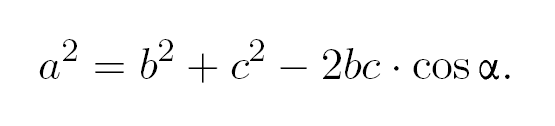 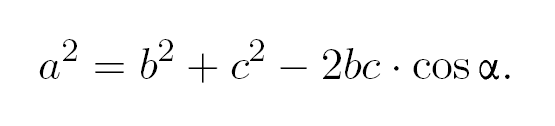 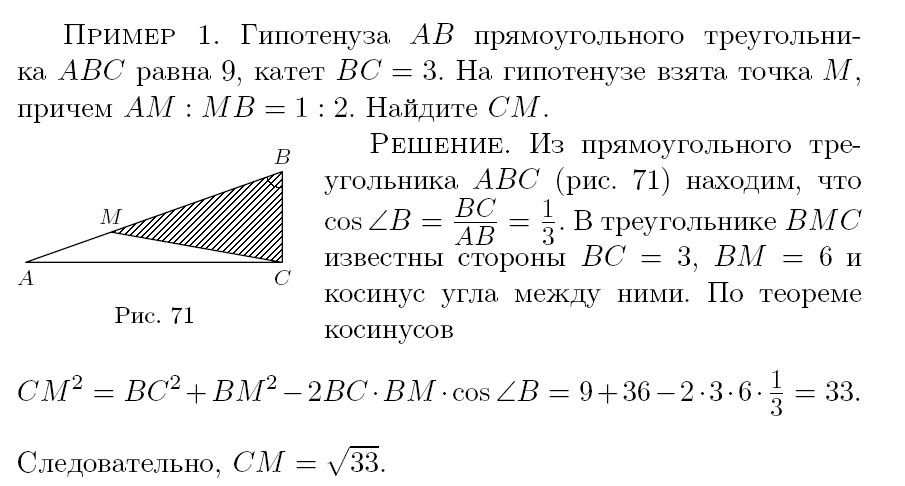 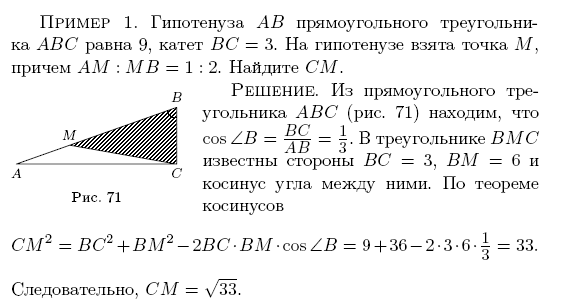 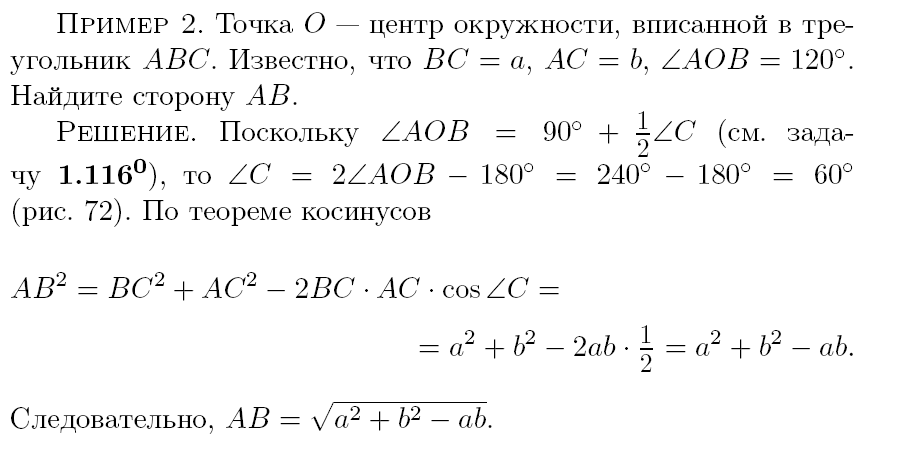 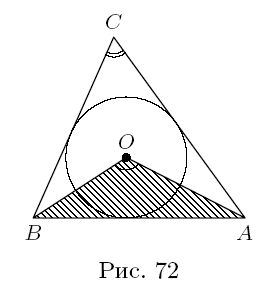 Теорема синусов.История.
Самое древнее доказательство для теоремы синусов на плоскости описано в книге Насир ад-Дин Ат-Туси «Трактат о полном четырёхстороннике» написанной в XIII веке. Теорема синусов для сферического треугольника была доказана математиками средневекового Востока ещё в X веке. В труде Ал-Джайяни XI века «Книга о неизвестных дугах сферы» приводилось общее доказательство теоремы синусов на сфере
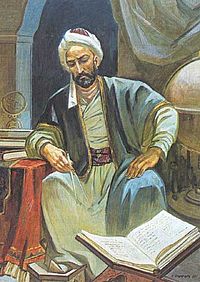 Насир ад-Дин Ат-Туси
Теорема синусов
Теорема:
Стороны треугольника пропорциональны синусам противолежащих углов.
Теорема синусов
Доказательство:
Пусть в треугольнике ABC AB=c, BC=a, CA=b. Докажем, что 


По теореме о площади треугольника: S=1/2absinC, S=1/2bcsinA, S=1/2casinB
Из первых двух равенств получаем: 1/2absinC=1/2bcsinA, 
откуда               =         .

Точно также из второго и третьего равенств следует:            =           .

Итак,                                            .
Теорема доказана.
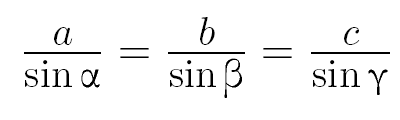 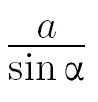 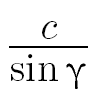 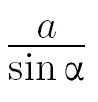 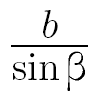 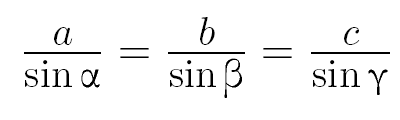 Теорема синусов
Замечание: Можно доказать, что отношение стороны треугольника к синусу противолежащего угла равно диаметру описанной окружности. Следовательно, для любого треугольника ABC со сторонами AB=c, BC=a, CA=b имеют место равенства



Где R – радиус описанной окружности.
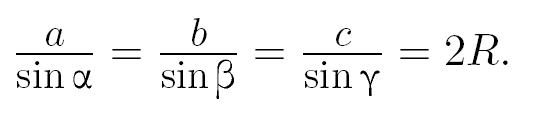 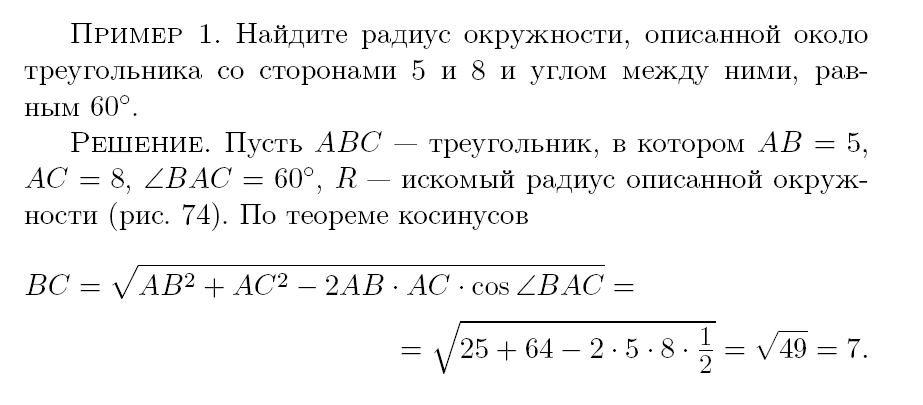 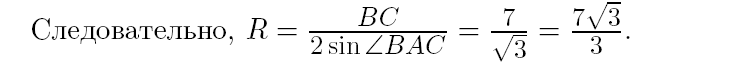 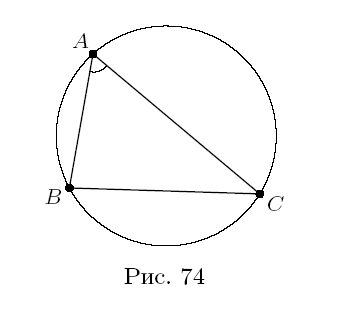 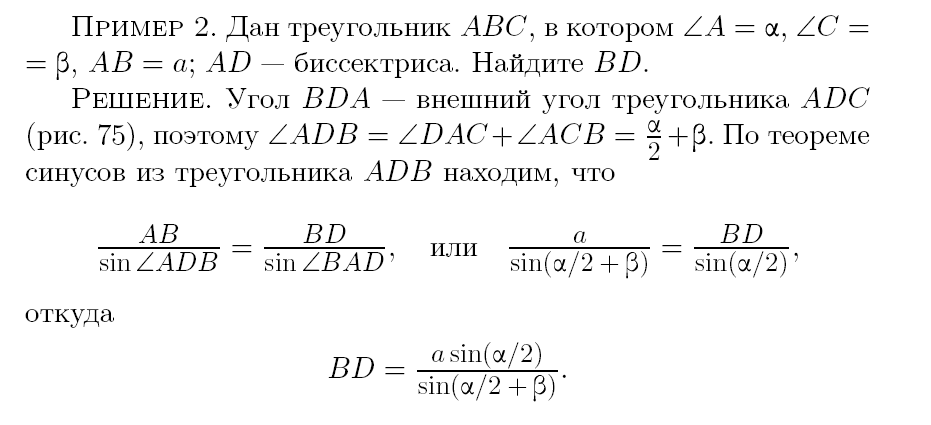 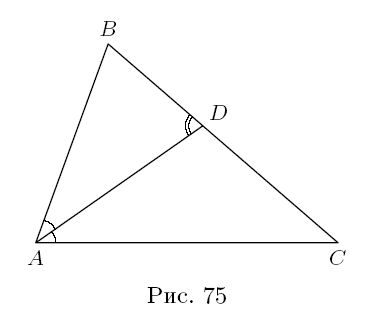 СПАСИБО ЗА ВНИМАНИЕ!!!